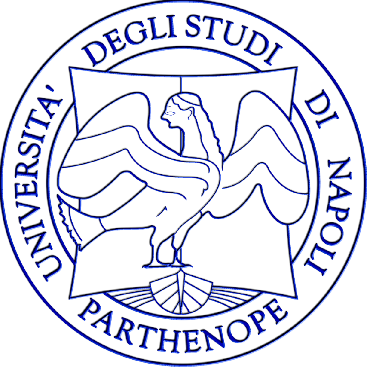 Corso di Ragioneria Generale

La gestione dei crediti commerciali

Prof. Stefano Coronella
La gestione dei crediti commerciali
I crediti, prima di essere incassati possono – attraverso varie forme tecniche – formare oggetto di trasferimento a terze economie oppure possono essere utilizzati per ottenere somme in anticipo pari al loro valore attualizzato. 

Tutte le operazioni aventi ad oggetto crediti commerciali sono esenti IVA.

Di questa fattispecie osserviamo le operazioni riconnesse a:
le cambiali; 
il factoring. 

Non si può inoltre trascurare la possibilità che alla scadenza il debitore si riveli, in tutto o in parte, insolvente. Si dovrà in questo caso procedere a contabilizzare la relativa inesigibilità e le eventuali operazioni.
La gestione dei crediti commerciali
Le cambiali attive


Il conto “crediti verso clienti” rappresenta un credito senza garanzia per il venditore → A fronte della vendita effettuata, si può richiedere di “qualificare” il proprio credito mediante l’emissione di una cambiale.

La cambiale è un titolo di credito, che può assumere la forma tecnica del “pagherò” o della “tratta”. Ciò posto, in ogni caso colui che appare come debitore è obbligato al pagamento di una somma di denaro ad una determinata scadenza e nel luogo indicato nel titolo a favore del “beneficiario” cioè il creditore.  

Contabilmente, a fronte della concessione del credito per 1.000 viene emessa una cambiale, avremo infatti lo storno del conto “crediti clienti” e l’accensione del conto “cambiali attive”.
Durante il loro periodo di validità e grazie alle caratteristiche di essere dei titoli “all’ordine” le cambiali attive possono essere “girate” ovvero firmate sul retro e trasferite fisicamente a terzi.
La gestione dei crediti commerciali
Le cambiali attive



La girata presuppone un rapporto di debito del beneficiario della cambiale verso un altro soggetto. 
Si assiste ad una sorta di “compensazione” fra il credito (la cambiale) vantato dal beneficiario e il debito a suo carico, i quali, contemporaneamente, si estinguono. Contabilmente, si rileverà una semplice permutazione finanziaria, ovvero una compensazione fra crediti (la cambiale) e debiti che si estinguono.
Tuttavia sul primo beneficiario continua a gravare la responsabilità del buon fine del titolo. Pertanto, in caso di insolvenza del debitore, esso è assoggettato al “rischio di regresso” esercitabile da parte dei giratari.

Esempio: Una cambiale di importo pari a 1.000 viene girata a favore di un fornitore a fronte di un debito pari a 1.000.



Esempio: Una cambiale di importo pari a 1.000 viene girata a favore di un fornitore a fronte di un debito pari a 1.200 e la differenza viene versata in contanti.
La gestione dei crediti commerciali
Le cambiali attive

Le operazioni sulle cambiali: il servizio di incasso

Il creditore può consegnare le proprie cambiali ad una Banca, incaricandola dell’incasso. Attraverso tale operazione, la banca prende anzitutto in carico gli effetti e alla scadenza ne cura la riscossione a fronte del pagamento di commissioni.

Le commissioni bancarie saranno differenziati a seconda che l’ente creditizio provveda al loro addebito contestualmente all’operazione, oppure, in un’unica soluzione cumulativa con riferimento a tutte le operazioni intervenute nell’arco di un periodo di tempo determinato (di norma un mese). 

Esempio: L’azienda Alfa trasferisce alla Banca cambiali attive per € 5.000. La Banca accetta di curarne la riscossione a fronte di commissioni pari all’1% dell’importo della cambiale
Al momento della presentazione dell’incasso
Permutazione finanziaria → Il conto “Cambiali all’incasso” è un conto originario-finanziario acceso alla liquidità differita.
La gestione dei crediti commerciali
Le cambiali attive

Le operazioni sulle cambiali: il servizio di incasso

Esempio: L’azienda Alfa trasferisce alla Banca cambiali attive per € 5.000. La Banca accetta di curarne la riscossione a fronte di commissioni pari all’1% dell’importo della cambiale
Al momento dell’accredito sul conto corrente con addebito contestuale delle commissioni
Al momento dell’accredito sul conto corrente con addebito differito delle commissioni
E successivamente
La gestione dei crediti commerciali
Le cambiali attive

Le operazioni sulle cambiali: il servizio di incasso

Nel caso in cui le cambiali dovessero non venire onorate, l’ente creditizio procederà, su richiesta del cliente, a protestarle e a restituirle (“Cambiali insolute e protestate”), dopo aver addebitato le spese di protesto mediante accredito del conto corrente.

Il “protesto” è un atto che consente, sfruttando la caratteristica di titolo di credito all’ordine, posseduta dalla cambiale, di far intimare il pagamento al debitore da un notaio, un ufficiale giudiziario o, in loro mancanza, dal segretario comunale. Se neppure tale azione dovesse andare a buon fine, è possibile procedere al sequestro dei suoi beni e alla successiva vendita all’incanto dei medesimi, sul cui ricavato il creditore avrà il diritto di ottenere quanto di sua spettanza.
Il conto “Cambiali insolute e protestate” è un conto originario-finanziario acceso alla liquidità differita



Il conto “Spese di protesto” è un conto derivato-economico acceso ai costi di esercizio
La gestione dei crediti commerciali
Le cambiali attive

Le operazioni sulle cambiali: il servizio di sconto e di accredito al SBF

Sulle cambiali attive il creditore può richiedere un anticipo ad una banca. 
Tale “anticipo” può concretizzarsi in due forme tecniche: lo “sconto” e l’“accredito salvo buon fine”.

Tramite lo sconto viene scambiato un credito ad una certa scadenza con una somma di denaro resa immediatamente disponibile sul conto corrente, al netto di interessi e spese.

Leggermente diverso è l’“accredito salvo buon fine”, il quale viene anche definito “incasso salvo buon fine”, in quanto l’azienda presenta gli effetti per l’incasso presso un ente creditizio. Quest’ultimo, tuttavia, a differenza dell’“accredito al dopo incasso”, non attende la scadenza per rendere disponibili le relative somme, e concede la possibilità al richiedente di utilizzarle sin da subito “in linea capitale”.
Tuttavia, dal punto di vista formale l’effettivo accredito sul conto corrente (c.d. “accredito in linea di valuta”) avrà decorrenza solo dal giorno dell’effettivo incasso della cambiale.
La gestione dei crediti commerciali
Le cambiali attive

Le operazioni sulle cambiali: il servizio di sconto e di accredito al SBF

Tecnicamente, mentre nello sconto il netto ricavo viene immediatamente accreditato “in linea di capitale” e “in linea di valuta”, nell’incasso salvo buon fine esso viene accreditato in via immediata “in linea di capitale” e in via differita “in linea di valuta”. Ciò, lo vedremo, comporta anche una diversa rilevazione contabile.

Con la prima forma tecnica l’azienda liquida immediatamente il costo connesso all’operazione (gli interessi passivi), mentre con la seconda la loro liquidazione avviene in un momento successivo in funzione degli “scoperti” in linea di valuta, ovvero dell’utilizzo di tali somme da parte del cliente.

L’accredito di effetti al salvo buon fine non rappresenta un’operazione di “anticipo” vera e propria, né un’operazione di “incasso” in senso stretto, piuttosto una via di mezzo fra le due fattispecie.

Comunque, in entrambe le circostanze l’azienda viene a disporre delle relative somme prima della scadenza della cambiale.
La gestione dei crediti commerciali
Le cambiali attive

Le operazioni sulle cambiali: il servizio di sconto

Tramite lo sconto viene scambiato un credito ad una certa scadenza con una somma di denaro resa immediatamente disponibile sul conto corrente, al netto di interessi e spese.


Esempio: L’azienda Alfa trasferisce alla Banca cambiali attive per € 5.000. La Banca anticipa il valore al netto di interessi (250) e spese (50).
Al momento della presentazione allo sconto
Permutazione finanziaria → Il conto “Cambiali allo sconto” è un conto originario-finanziario acceso alla liquidità differita.
La gestione dei crediti commerciali
Le cambiali attive
Le operazioni sulle cambiali: il servizio di sconto

Esempio: L’azienda Alfa trasferisce alla Banca cambiali attive per € 5.000. La Banca anticipa il valore al netto di interessi (250) e spese (50).
Al momento dell’accredito sul conto corrente con addebito contestuale degli interessi e delle commissioni
Rilevazione del rischio di regresso (conto d’ordine)
Alla scadenza le cambiali portate allo sconto, se regolarmente onorate, non generano alcuna registrazione contabile che incide sul patrimonio e sul reddito, in quanto il conto a loro intestato è già stato stornato all’atto della presentazione in banca. Bisognerà invece procedere a contabilizzare il rientro della cambiale insoluta e protestata qualora il debitore risulti insolvente.
La banca ci addebiterà poi, come nel caso dell’incasso, le spese di protesto.
La gestione dei crediti commerciali
Le cambiali attive

Le operazioni sulle cambiali: il servizio di accredito al SBF

Nel caso di accredito salvo buon fine di cambiali commerciali, le scritture, salvo l’addebito degli interessi, coincidono sostanzialmente con quelle dello sconto.
Pertanto, occorre anzitutto rilevare il trasferimento della cambiale e l’accredito del netto ricavo – dedotte solo le relative spese – nel conto corrente aziendale.
Successivamente, attraverso un’operazione specifica, verranno addebitati gli interessi in funzione, lo rammentiamo, dell’effettivo utilizzo delle somme accreditate).
Anche in questo caso, nei conti d’ordine può essere contabilizzato il rischio di regresso. Ipotizziamo che gli importi siano gli stessi appena utilizzati.

Esempio: L’azienda Alfa trasferisce alla Banca cambiali attive per € 5.000 per l’accredito al salvo buon fine. La Banca anticipa il valore al netto delle spese (50).
Al momento della presentazione allo sconto
Permutazione finanziaria → Il conto “Cambiali all’incasso SBF” è un conto originario-finanziario acceso alla liquidità differita.
La gestione dei crediti commerciali
Le cambiali attive

Le operazioni sulle cambiali: il servizio di accredito al SBF

Esempio: L’azienda Alfa trasferisce alla Banca cambiali attive per € 5.000 per l’accredito al salvo buon fine. La Banca anticipa il valore al netto delle spese (50).
Al momento dell’accredito sul conto corrente
Addebito degli interessi passivi sulle somme utilizzate
Rilevazione del rischio di regresso (conto d’ordine)
La gestione dei crediti commerciali
Il factoring

L’operazione di factoring consiste nel trasferimento dei crediti commerciali in esclusiva ad una società finanziaria specializzata, denominata “factor”. 
Due tipologie di factoring:
 - il solo servizio di incasso alla scadenza (c.d. “maturity factoring”), 
l’anticipo di una parte delle somme (c.d. “conventional factoring”). 

Nel “conventional factoring”, l’anticipo – che normalmente si aggira sull’80% del valore dei crediti ceduti – può essere corrisposto:
 con la clausola “pro-solvendo” (c.d. “factoring con rivalsa”): rischio di insolvenza dei debitori rimane in capo al cedente
Con la clausula “pro-soluto” (c.d. “factoring senza rivalsa”): il rischio di insolvenza viene trasferito al factor, il quale pertanto non potrà rifarsi sul cedente qualora i debitori risultino inadempienti.

Il factor per tali operazioni applica delle commissioni che variano a seconda del grado di rischio assunto dalla società.
La gestione dei crediti commerciali
Il factoring

Vantaggi dell’operazione:
semplificazione della gestione commerciale, 
possibilità di beneficiare di servizi di supporto e assistenza e, qualora si richiedano degli anticipi,  
miglioramento della situazione della liquidità
mostrare all’esterno una condizione finanziaria e patrimoniale più favorevole, migliorando di conseguenza l’immagine e la capacità di credito dell’azienda.

Svantaggi dell’operazione: Costo
costi di istruttoria, applicati al momento di accensione del rapporto; 
commissioni di factoring, che costituiscono il corrispettivo per i servizi resi; 
costi di handling, che hanno lo scopo di coprire gli oneri amministrativi per la gestione delle fatture. 
interessi, applicati sull’anticipo di somme sul tempo intercorrente fra l’erogazione dei fondi e la scadenza dei crediti. 
commissioni di “plusfactoring”, che si applicano – fatta esclusione per i crediti ceduti pro-soluto – per i ritardi di pagamento dei debitori; 
costi per il recupero di spese di informazione ed altri costi
La gestione dei crediti commerciali
Il factoring

Rilevazioni contabili: maturity factoring
La gestione della riscossione da parte della società di factoring avviene alla scadenza naturale del credito. 
Esempio: L’azienda Alfa trasferisce ad una società di factoring crediti per € 10.000. il contratto di factoring prevede l’accredito a scadenza e il pagamento di commissioni per € 50. 

Rilevazione della cessione del credito nei conti d’ordine


Rilevazione del pagamento delle commissioni



Alla scadenza del credito la società di factoring dopo aver incassato le relative somme dal debitore provvederà a versarle al creditore, il quale rileverà l’estinzione del credito e l’accredito del c/c bancario.
La gestione dei crediti commerciali
Il factoring

Se il debitore non onorerà il proprio impegno, il credito risulterà insoluto. 
In tal caso, il factor lo restituirà all’azienda, la quale ha due diverse possibilità. 
Può non effettuare alcuna rilevazione, nel qual caso il credito vantato verso i clienti continua a risultare iscritto in contabilità.  
Può stornare il credito verso i clienti e rilevare l’ingresso di un “credito insoluto”, al fine di qualificarlo


Il conto “Crediti insoluti”, è un conto originario-finanziario acceso alla liquidità differita. 

Dopo la scadenza del credito, indipendentemente dal fatto che esso venga incassato o meno, si deve stornare la scrittura di memoria accesa al momento della cessione del credito.
La gestione dei crediti commerciali
Il factoring

Rilevazioni contabili: conventional factoring - Anticipo pro-solvendo
I crediti verso i clienti vengono trasferiti al factor, il quale provvede ad accreditarne una parte variabile (di norma l’80%) e, dopo aver detratto gli interessi e le commissioni, riconosce un credito all’azienda pari alla differenza.

L’anticipo parziale è dovuto al fatto che, al momento dell’incasso, potrebbe rilevarsi la concessione di abbuoni ai clienti magari in seguito a contestazioni. 

Esempio: L’azienda Alfa trasferisce ad una società di factoring crediti per € 10.000. il contratto di factoring prevede l’anticipo pro-solvendo dell’80% dell’importo, il pagamento di commissioni per € 100 e interessi passivi per € 300.

Anticipo lordo: 10.000 × 80% = 8.000 → 2.000 (il 20% di 10.000) resterà a debito del factor e verrà pagata al momento dell’incasso del credito. 
Anticipo netto: 8.000 – 10 – 300= 7.600

Rilevazione con lo “scarico” immediato del conto acceso ai “crediti verso clienti”
La gestione dei crediti commerciali
Il factoring

Rilevazioni contabili: conventional factoring - Anticipo pro-solvendo

L’azienda creditrice alla scadenza deve ancora incassare una parte dei crediti ceduti
In caso positivo, si dovrà stornare il credito verso il factor, e rilevare l’entrata di liquidità





In caso di mancato incasso della somma in conseguenza dell’insolvenza dei clienti, avremo il rientro dei crediti insoluti controbilanciato dallo storno del credito residuo verso il factor e dell’uscita di denaro conseguente alla rivalsa effettuata dalla società di factoring.
La gestione dei crediti commerciali
Il factoring

Rilevazioni contabili: conventional factoring - Anticipo pro-soluto
Il rischio di inesigibilità viene trasferito al factor. 
Anche in questo caso si ha l’accredito immediato solo di una parte di tali crediti, onde tutelarsi dalla possibilità di concessione di abbuoni ai clienti.
La differenza (credito verso il factor) viene accreditata alla scadenza anche qualora il debitore risulti insolvente. 
Il factor senza rivalsa prevede il pagamento di commissioni più elevate

Esempio: L’azienda Alfa trasferisce ad una società di factoring crediti per € 10.000. il contratto di factoring prevede l’anticipo pro-soluto dell’80% dell’importo, il pagamento di commissioni per € 500 e interessi passivi per € 300.






Alla scadenza abbiamo l’accredito del residuo anche qualora i debitori si rivelino del tutto o in parte insolventi, la fattispecie in esame non prevede la restituzione del credito insoluto all’azienda.
Riferimenti bibliografici
Coronella S., Ragioneria generale, Cap. 19 
		(saltare sottopar. 19.2.3, Par. 19.3 e 19.4)